Методический проект формы воспитательной работы.
«Школьная кунсткамера: прошлое в настоящем»
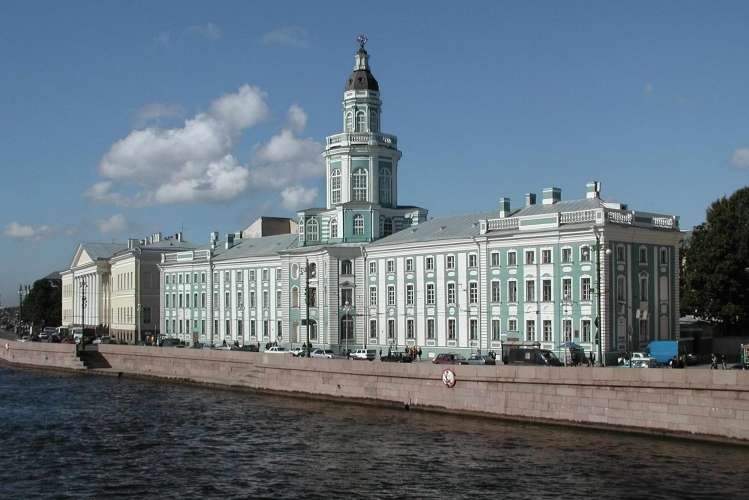 Разработчики:Бубнова Татьяна ФедоровнаУчитель начальных классовпервой квалификационной категории ГБОУ СОШ № 86 Петроградского р-на, г. СПбБубновАнатолий НиколаевичУчитель истории и обществознания ГБОУ СОШ № 653  с углубленным изучением иностранных языков (хинди и английского) Калининского р-на, г. СПб
Цель проекта:Создание условий для разностороннего развития личности на основе усвоения общечеловеческих ценностей; воспитание личности, обладающей чувством национальной гордости.Задачи:1. Способствовать развитию познавательных интересов учащихся;2. Содействовать развитию культуры общения и формированию гуманистических межличностных отношений;3. Способствовать совместной работе педагога, родителей и учащихся;4. Оптимально сочетать индивидуальное воспитание, воспитание в коллективе и самовоспитание.
Описание идеи:
Фаза 1: Посещение музея – игровая экскурсия
Фаза 2: Рефлексия в классе
Фаза 3:
Выход в среднюю школу
Фаза 1:
В стране, где живут павлины
Ганеша-победитель
Вместе с Иссумбоси
Играем в эскимосов
Темы игровых экскурсий
Ларец мудрости
Почему в Индии не боятся змей
Китайский Новый год
Япония
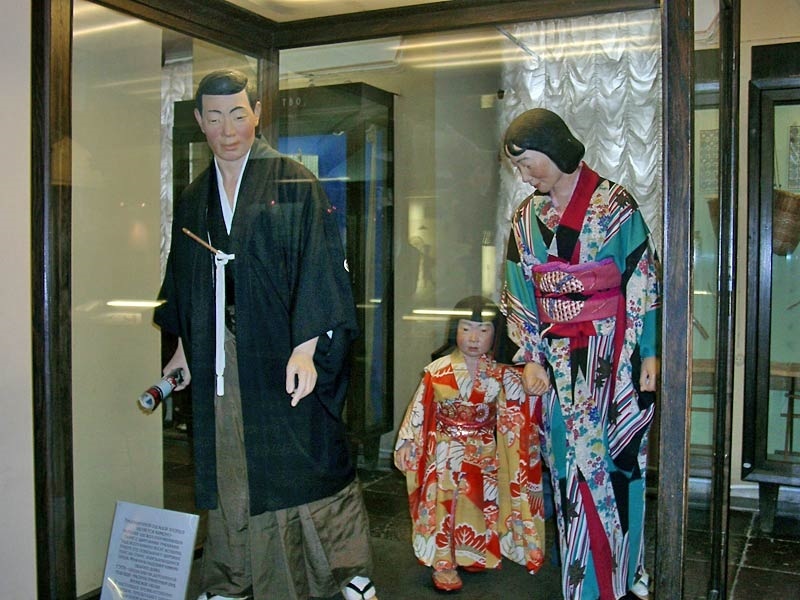 Используя методику рассказа народной сказки, детям можно дать представление о традиционной повседневной жизни японцев. Дети могут играть в игры японских девочек и мальчиков, и узнать, как в Японии отмечают дни рождения.
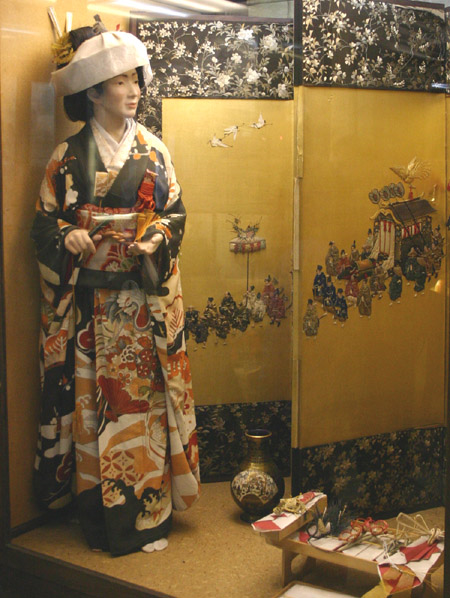 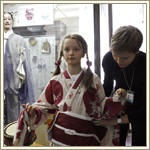 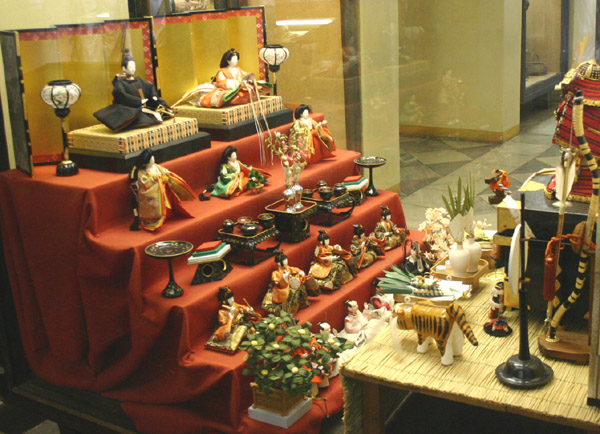 Китай
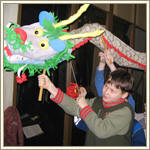 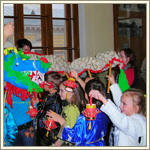 Цель игры -  создать у ребенка первое впечатление о китайской традиционной культуре.В ходе нее дети погружаются в хорошо знакомую им атмосферу новогоднего праздника, узнают о происхождении новой новогодней обрядности в России ( счет лет по животным, залпы, фейерверки, салюты, бумажные украшения).В Китае непременным участником новогоднего праздника является дракон. Дети знакомятся с образом дракона и разыгрывают танец с бумажным драконом.
Коренное население Америки
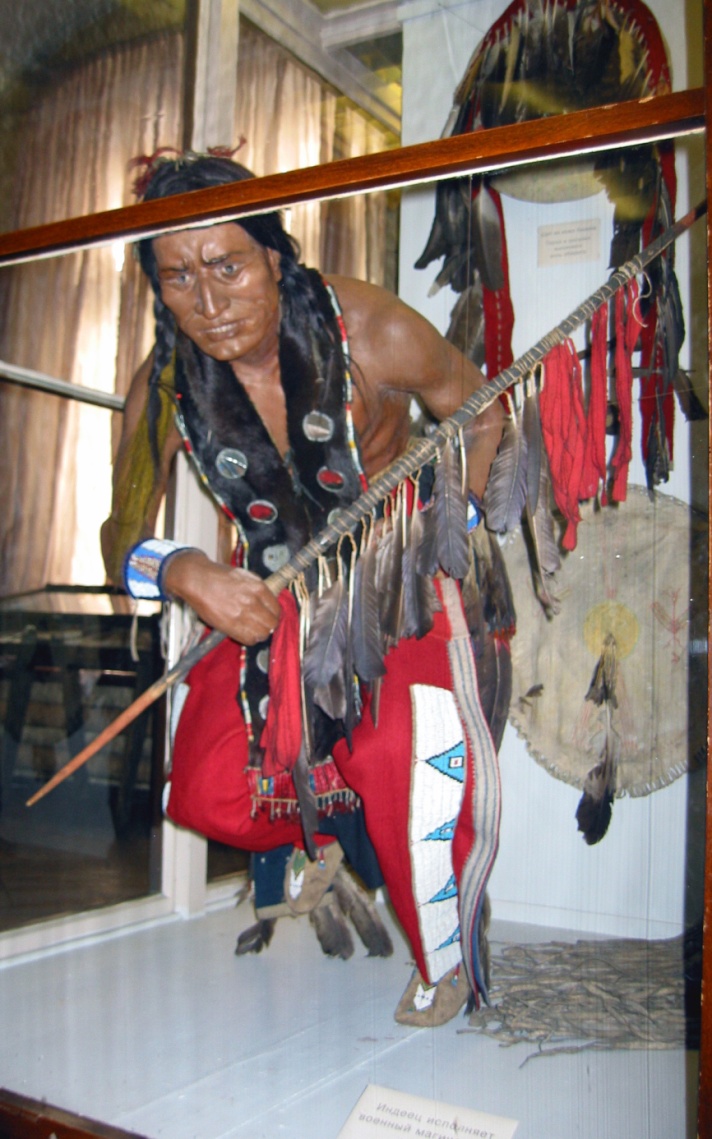 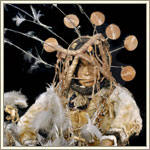 Фаза 2:
Опрос детей после экскурсии
Розыгрыш сцен (страны)
Деление на команды
Распределение ролей
Фаза 3:
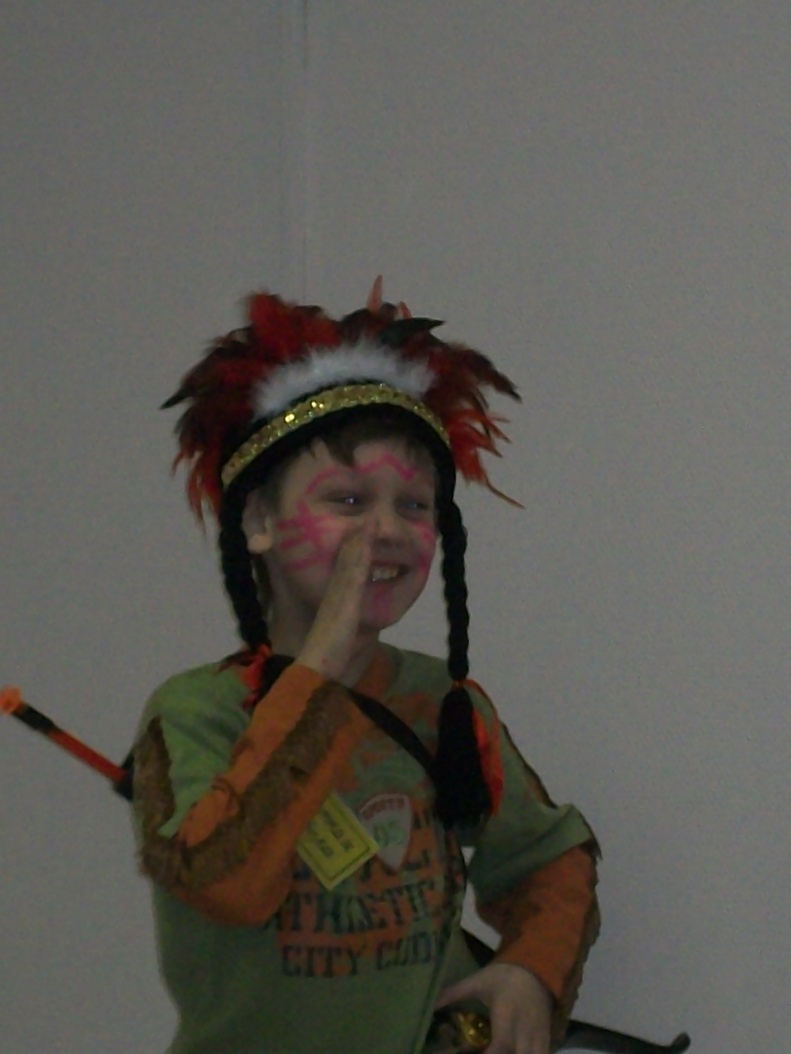 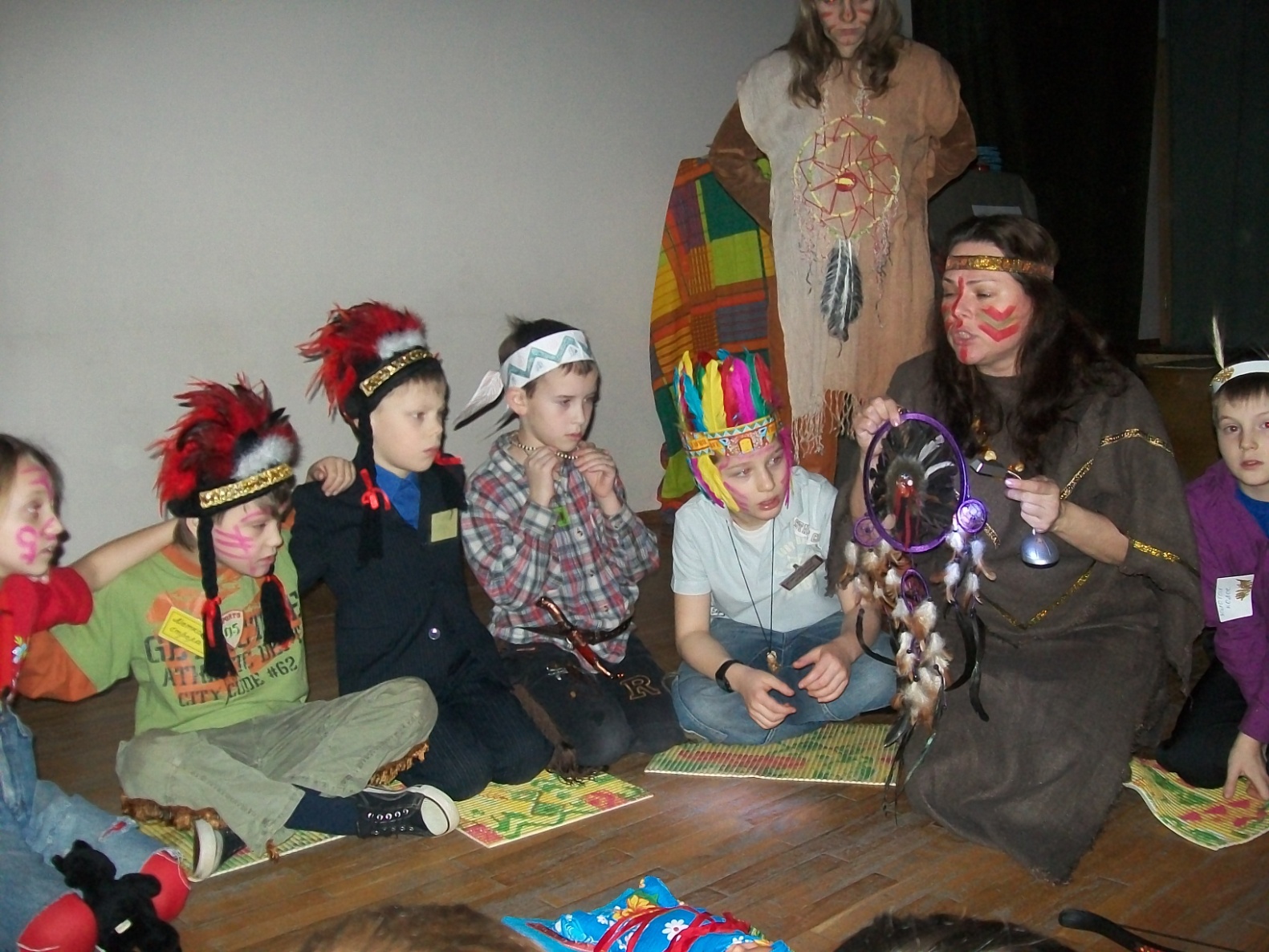 Педагогические (воспитательные) возможности
Приобретение опыта эмоциональных переживаний
Концентрация внимание
Ощутить своё «Я», осознать себя индивидуальностью
Умение взаимодействовать с людьми
Методика организации
посещение музея — экскурсия
рефлексия в классе (сам проект) — театральное представление
выход в среднюю школу (показ детям, возможно с их участием)
составление текста для «голоса за кадром» – сказочный, так, чтобы на сцене разворачивались занимательные события;
фиксирование всех персонажей, обозначение их на карточках – они распределяются среди детей;
по ходу звучания текста, несущего в себе информацию о действиях героев, актеры появляются из-за кулис и исполняют все, о чем сообщает "голос за кадром«;
действующими лицами являются: люди, звери, растения, вещи и природные явления.